Exponential Functions
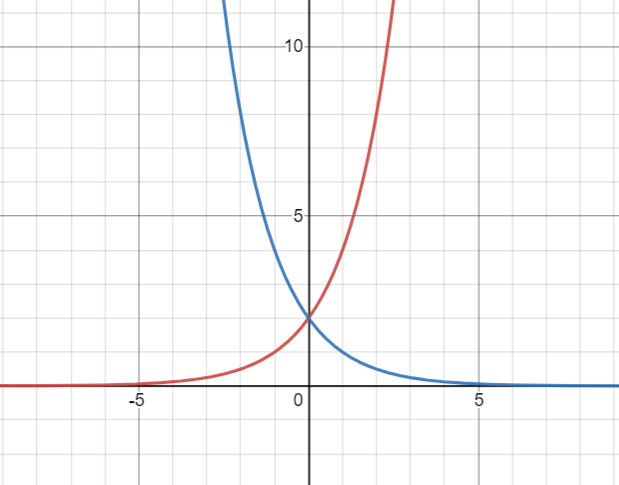 Asymptote:  A line that a graph approaches but does not touch.
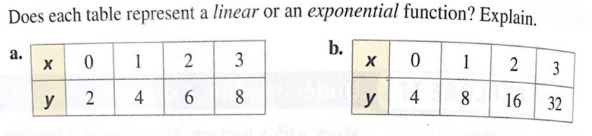 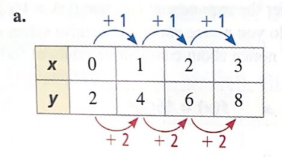 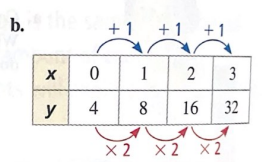 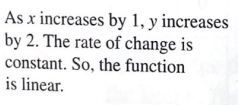 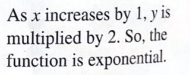 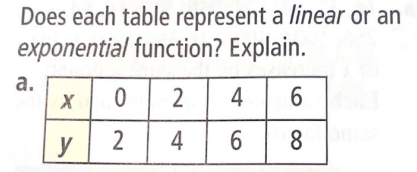 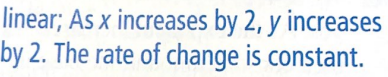 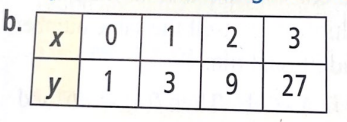 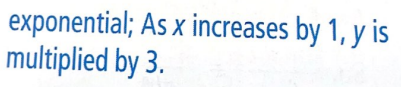